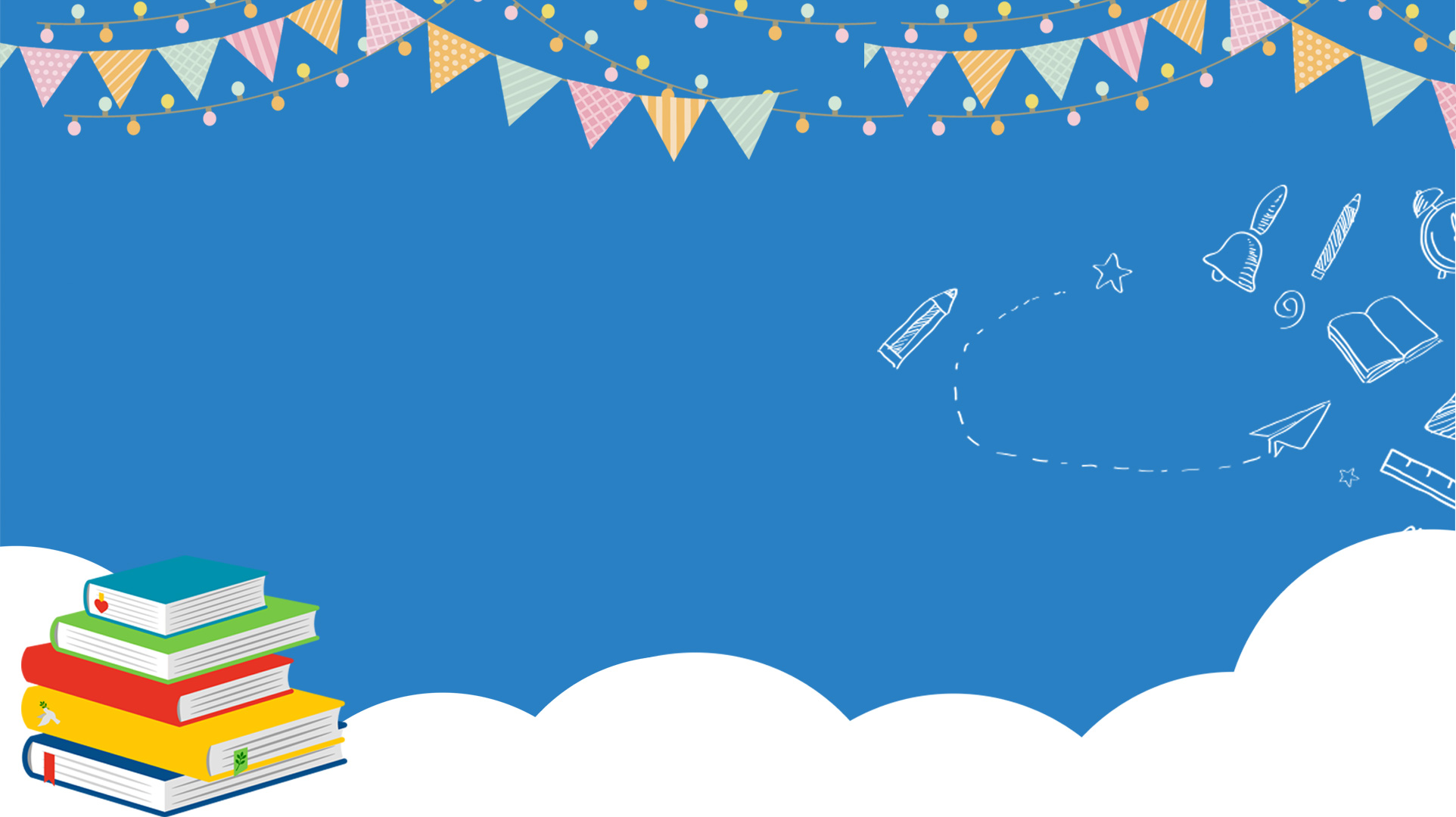 可爱卡通培训PPT模板
Tosummarize what I have said: aim for the highest; never enter a bar room; do not touch liquor, 
or if at all only at meals; never speculate;
汇报人：xiazaii
时间：20**年**月**日
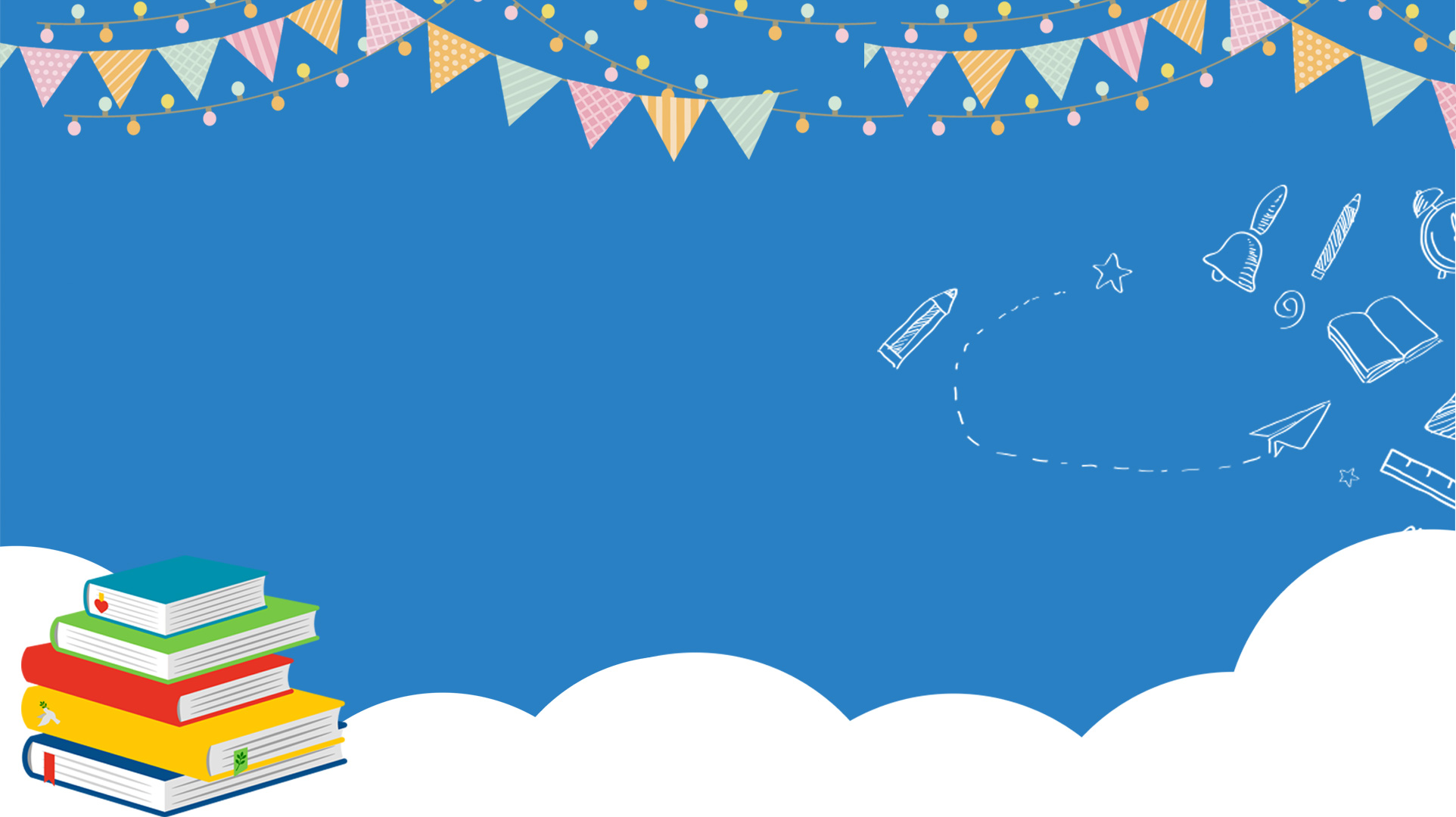 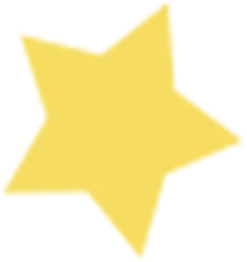 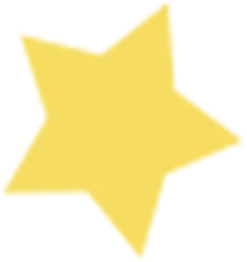 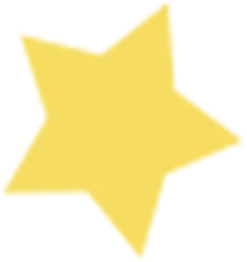 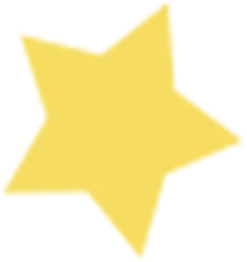 1
2
3
4
总体工作概述
存在不足之处
成功项目展示
未来发展计划
目  录
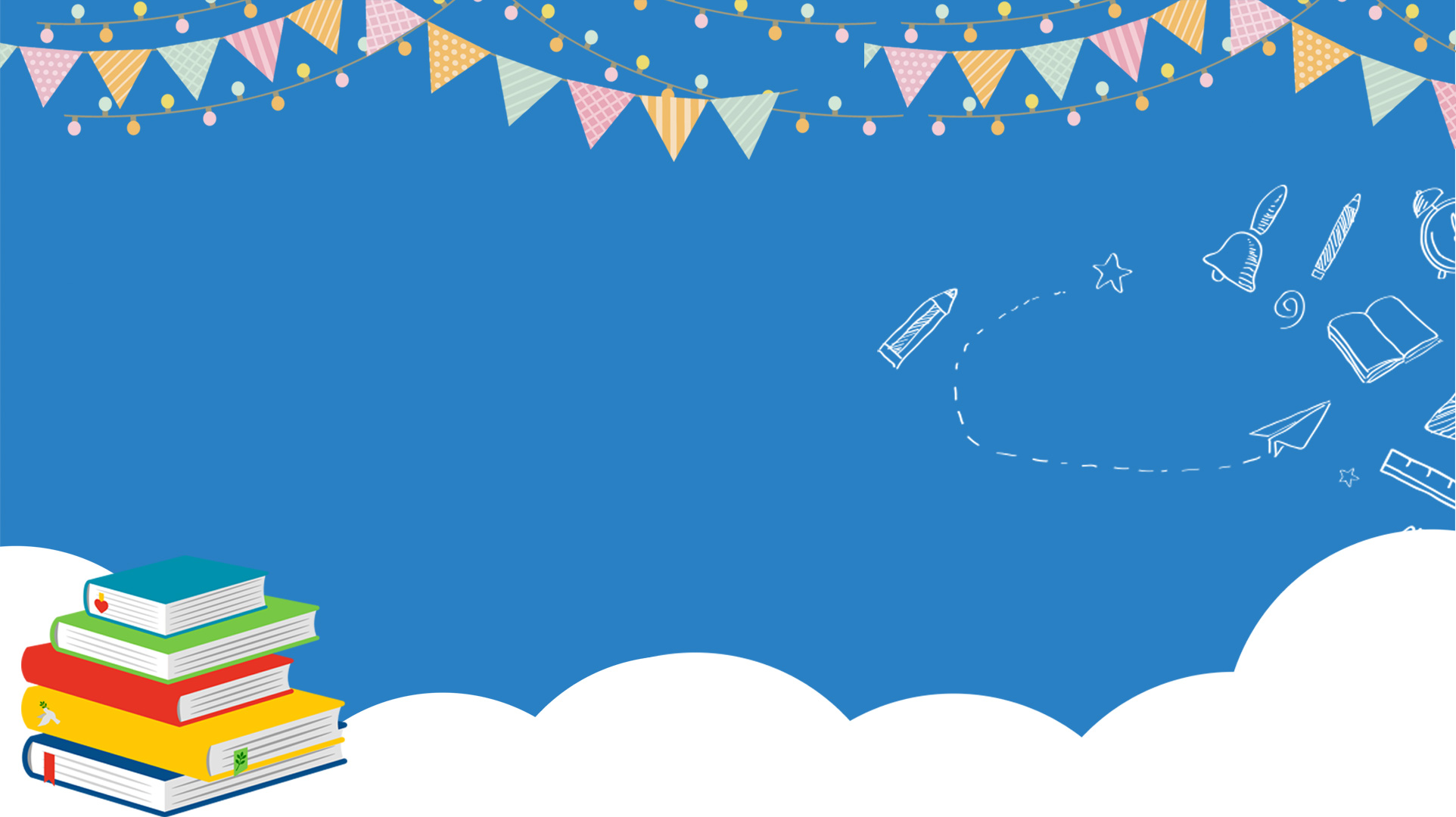 总体工作概述
1
01
02
03
标题文本预设
输入替换内容输入替换内容输入替换内容输入替换内容输入替换内容
标题文本预设
输入替换内容输入替换内容输入替换内容输入替换内容输入替换内容
标题文本预设
输入替换内容输入替换内容输入替换内容输入替换内容输入替换内容
标题文本预设
标题文本预设
输入替换内容输入替换内容输入替换内容输入替换内容
输入替换内容输入替换内容输入替换内容输入替换内容
4
5
6
3
标题文本预设
标题文本预设
2
输入替换内容输入替换内容输入替换内容输入替换内容
输入替换内容输入替换内容输入替换内容输入替换内容
1
标题文本预设
标题文本预设
输入替换内容输入替换内容输入替换内容输入替换内容
输入替换内容输入替换内容输入替换内容输入替换内容
文字添加
文字添加
文字添加
文字添加
单击填加标题
单击填加标题
单击填加标题
单击填加标题
输入替换内容
输入替换内容
输入替换内容
输入替换内容
输入替换内容
输入替换内容
输入替换内容
输入替换内容
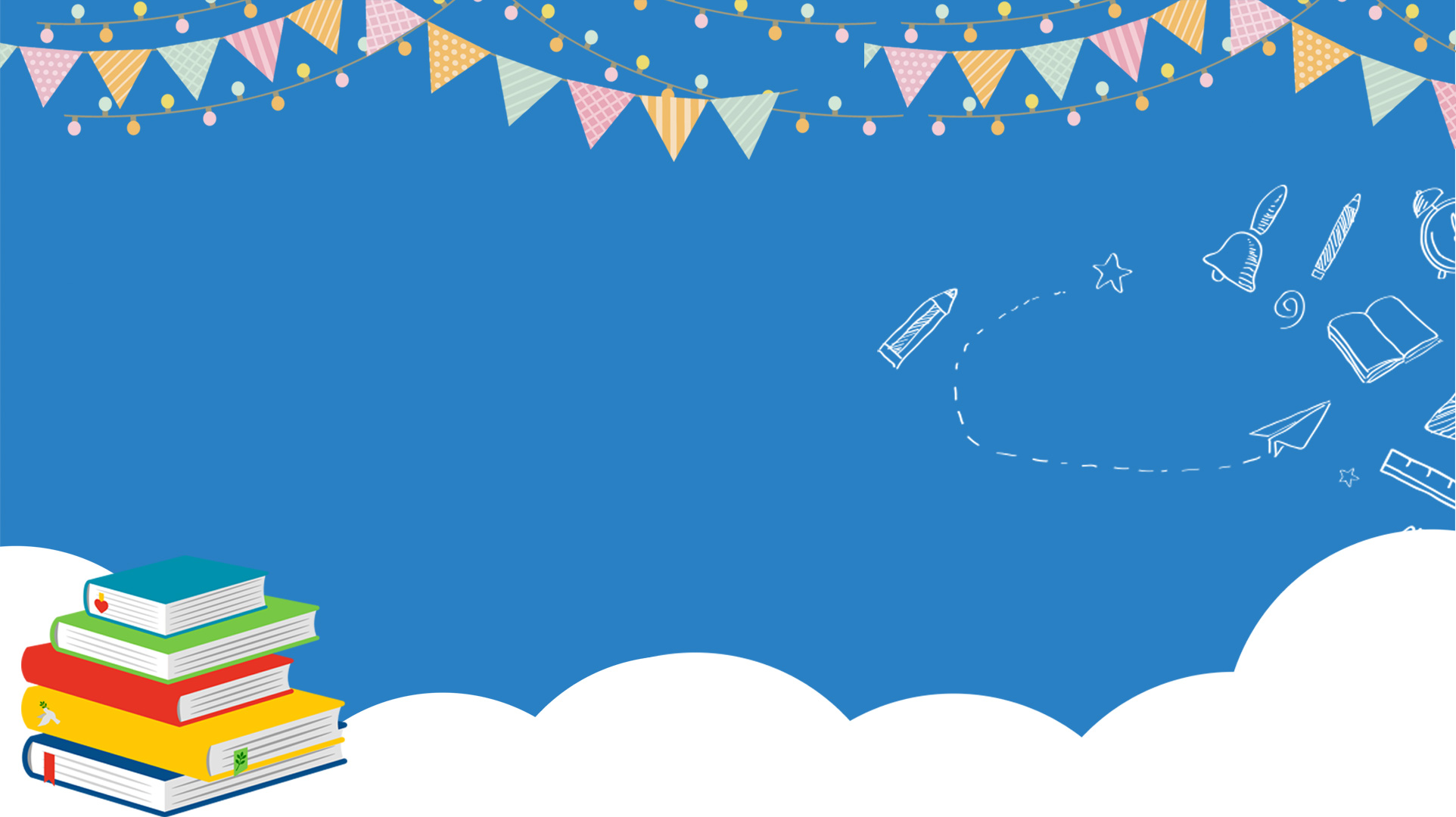 总体工作概述
2
输入文本
标题文本预设
输入替换内容输入替换内容输入替换内容输入替换内容
点击输入文本
标题文本预设
请替换文字内容
输入替换内容输入替换内容输入替换内容输入替换内容
标题文本预设
请替换文字内容
输入替换内容输入替换内容输入替换内容输入替换内容
标题文本预设
请替换文字内容
输入替换内容输入替换内容输入替换内容输入替换内容
标题文本预设
输入替换内容输入替换内容输入替换内容输入替换内容输入替换内容
我是标题
输入替换内容输入替换内容输入替换内容输入替换内容输入替换内容输入替换内容输入替换内容输入替换内容
标题1
输入替换内容输入替换内容输入替换内容输入替换内容
88%
标题2
输入替换内容输入替换内容输入替换内容输入替换内容
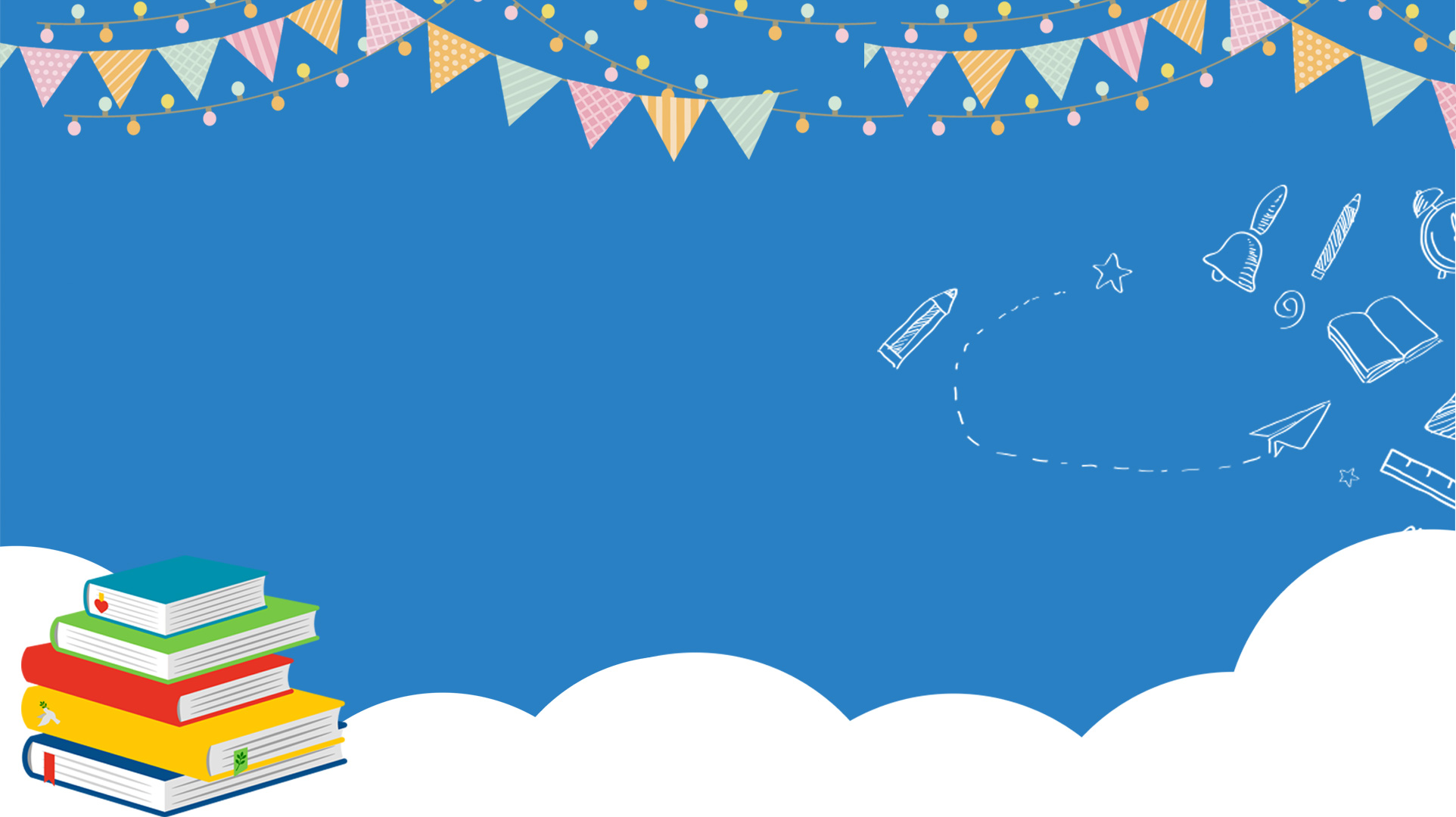 总体工作概述
3
分标题一
分标题二
分标题三
标题文本预设
标题文本预设
标题文本预设
输入替换内容输入替换内容输入替换内容输入替换内容输入替换内容输入替换内容
输入替换内容输入替换内容输入替换内容输入替换内容
输入替换内容输入替换内容输入替换内容输入替换内容输入替换内容输入替换内容
输入替换内容输入替换内容输入替换内容输入替换内容输入替换内容输入替换内容输入替换内容输入替换内容输入替换内容输入替换内容输入替换内容输入替换内容输入替换内容输入替换内容
标题文本预设
输入替换内容输入替换内容输入替换内容输入替换内容
标题文本预设
输入替换内容输入替换内容输入替换内容输入替换内容
输入标题文本
标题文本预设
输入替换内容输入替换内容输入替换内容输入替换内容
标题文本预设
输入替换内容输入替换内容输入替换内容输入替换内容
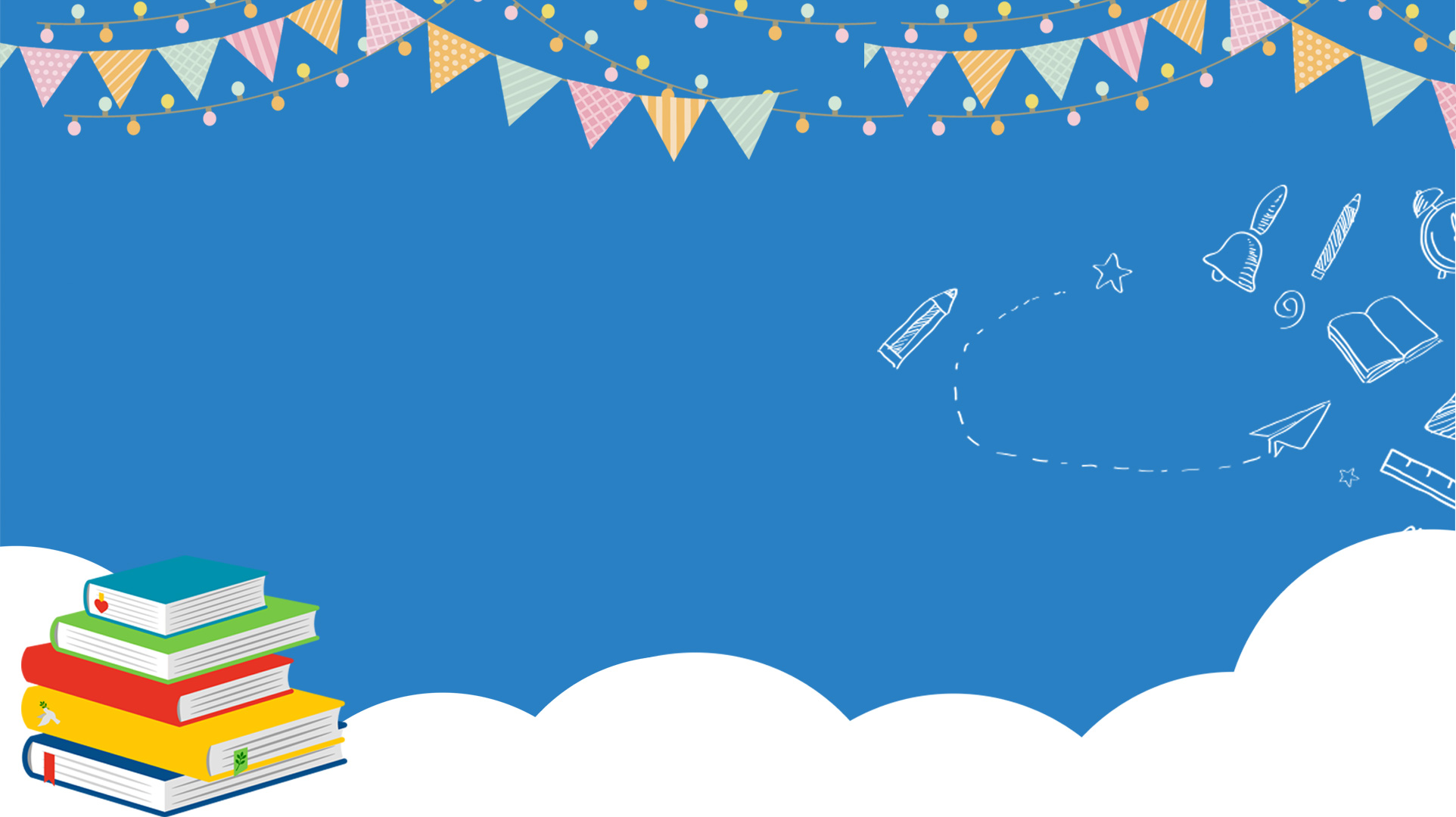 总体工作概述
4
标题内容 
输入替换内容输入替换内容输入替换内容输入替换内容输入替换内容输入替换内容输入替换内容输入替换内容输入替换内容输入替换内容输入替换内容输入替换内容
输入替换内容输入替换内容输入替换内容输入替换内容
输入替换内容输入替换内容输入替换内容输入替换内容
标题内容
标题内容
输入替换内容输入替换内容输入替换内容输入替换内容
输入替换内容输入替换内容输入替换内容输入替换内容
标题内容
标题内容
输入替换内容输入替换内容输入替换内容输入替换内容
标题内容
02
单击填加标题
01
输入替换内容输入替换内容
输入替换内容输入替换内容
单击填加标题
输入替换内容输入替换内容
输入替换内容输入替换内容
单击填加标题
输入替换内容输入替换内容
输入替换内容输入替换内容
单击填加标题
04
03
输入替换内容输入替换内容
输入替换内容输入替换内容
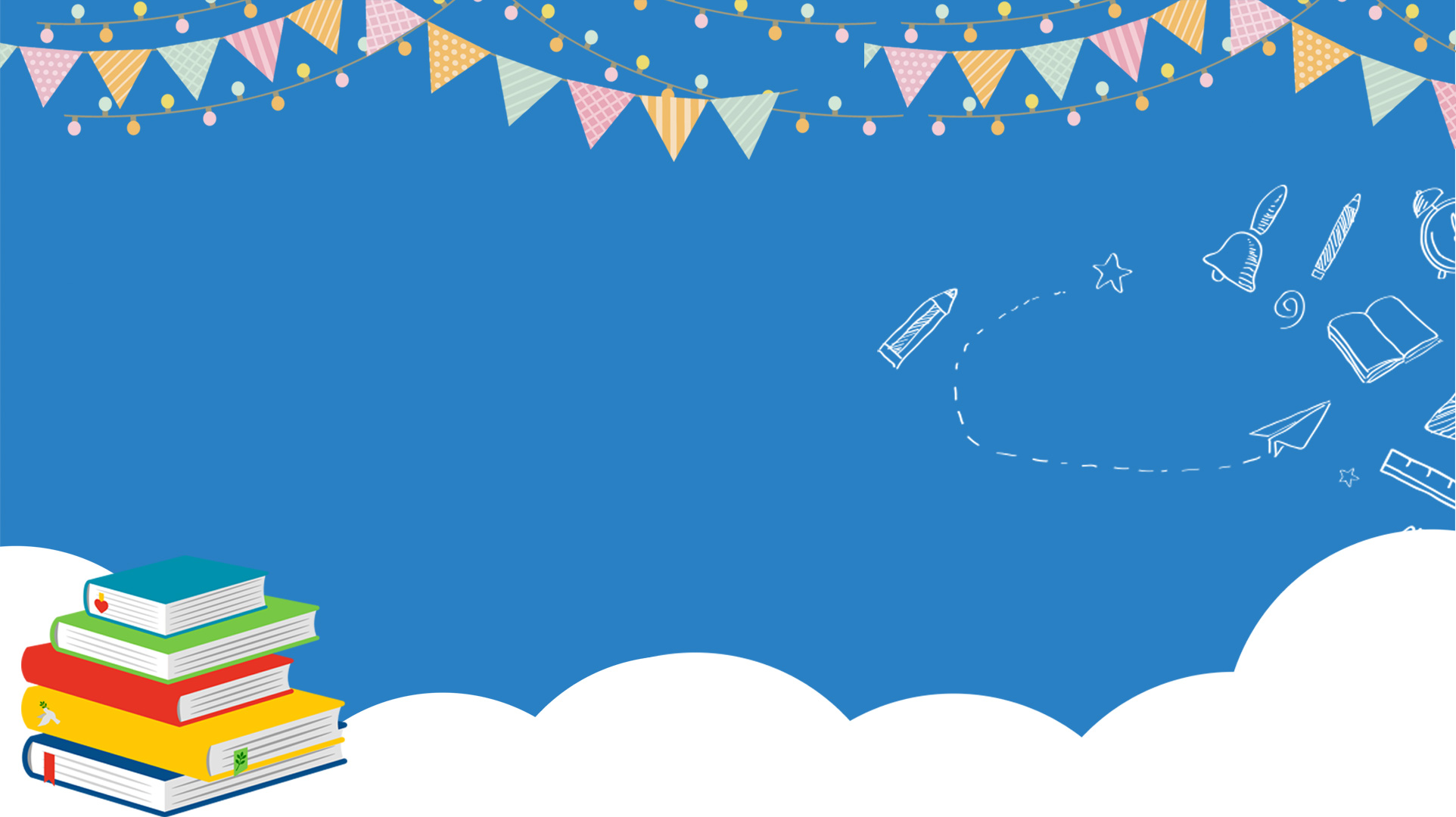 谢谢观赏